A.S. 2022-2023
Organigramma
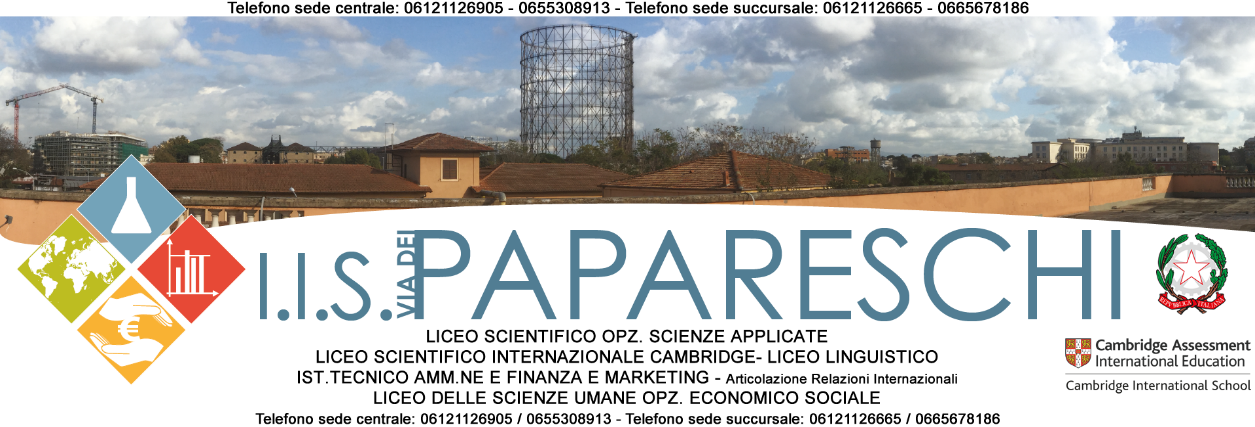 [Speaker Notes: NOTA:
per cambiare l'immagine in questa diapositiva, selezionarla ed eliminarla. Quindi fare clic sull'icona Immagini nel segnaposto per inserire l'immagine desiderata.]
Organigramma
IIS VIA DEI PAPARESCHI - A.S. 2022-2023
Dirigente Scolastico
Prof.ssa Paola PALMEGIANI
Direttore S.G.A.
Barbara PANZINI
Staff della Presidenza
Personale Amministrativo
Personale ATA
Referenti Docenti
R.S.P.P.
Ing. Fabiana MERCURI
Referenti Tecnici
R.L.S.
(da nominare)
Addetti sicurezza
Medico Competente
Dott. Pier Agostino Gioffre’
Staff della Presidenza
IIS VIA DEI PAPARESCHI - A.S. 2022-2023
Dirigente Scolastico
Prof.ssa Paola PALMEGIANI
Staff della Presidenza
1° Collaboratore
Sede Centrale
Prof.ssa Giulia FERRANDINO
2° Collaboratore
Sede Succursale
Prof.ssa Cinzia FARINA
Supporto Org.vo Staff
Prof.ssa Rita RAVAGIOLI
Prof. Fabrizio CALIMERA
Referenti COVID
Sede Centrale
Prof.ssa Valentina RAZZI
Prof.ssa Giulia FERRANDINO
Referenti COVID
Sede Succursale
Prof.ssa Carla DE MAGGI
Prof. Fabrizio CALIMERA
Referenti Docenti
IIS VIA DEI PAPARESCHI - A.S. 2022-2023
Dirigente Scolastico
Prof.ssa Paola PALMEGIANI
Animatore Digitale
……………………………
Referenti Dipartimento
Referenti di Laboratorio
Team Digitale
……………………………
Coordinatori di Classe
Commissione Supporto Tempo Scuola

……………………………
Referente Educazione Civica
……………………………
Referenti laboratori
IIS VIA DEI PAPARESCHI - A.S. 2022-2023
Referenti di Laboratorio
CENTRALE
SUCCURSALE
Informatica/LIM
……………………………
Informatica/LIM
……………………………
Musicale
……………………………
Musicale
……………………………
Chimica
……………………………
Chimica
……………………………
Altri Referenti
IIS VIA DEI PAPARESCHI - A.S. 2022-2023
Altri Referenti
CENTRALE
SUCCURSALE
PALESTRA
……………………………
PALESTRA
……………………………
BIBLIOTECA
……………………………
BIBLIOTECA
……………………………
Collegio Docenti
IIS VIA DEI PAPARESCHI - A.S. 2022-2023
Collegio Docenti
Commissioni
Figure Strumentali
Referenti
PTOF-RAV e PDM
……………………………
RAV-PTOF
……………………………
CLIL e progetti Europei
……………………………
Pon
……………………………
PCTO
……………………………
SOSTEGNO ALLO STUDIO
……………………………
Sostegno allo Studio
……………………………
Centro Sportivo Studentesco
……………………………
INVALSI
……………………………
Orientamento in ingresso
……………………………
Orientamento in ingresso
……………………………
Cyberbullismo
……………………………
Viaggi
……………………………
Inclusione
……………………………
Inclusione
……………………………
Orientamento in uscita
……………………………
Attivita’ Extra-curricolari
Ben-essere e apprendimento
……………………………
Mobilità Studentesca
……………………………
Area Scientifica
…………………………
Area Umanistica
…………………………
Elettorale
……………………………
Rapporti Territorio
……………………………